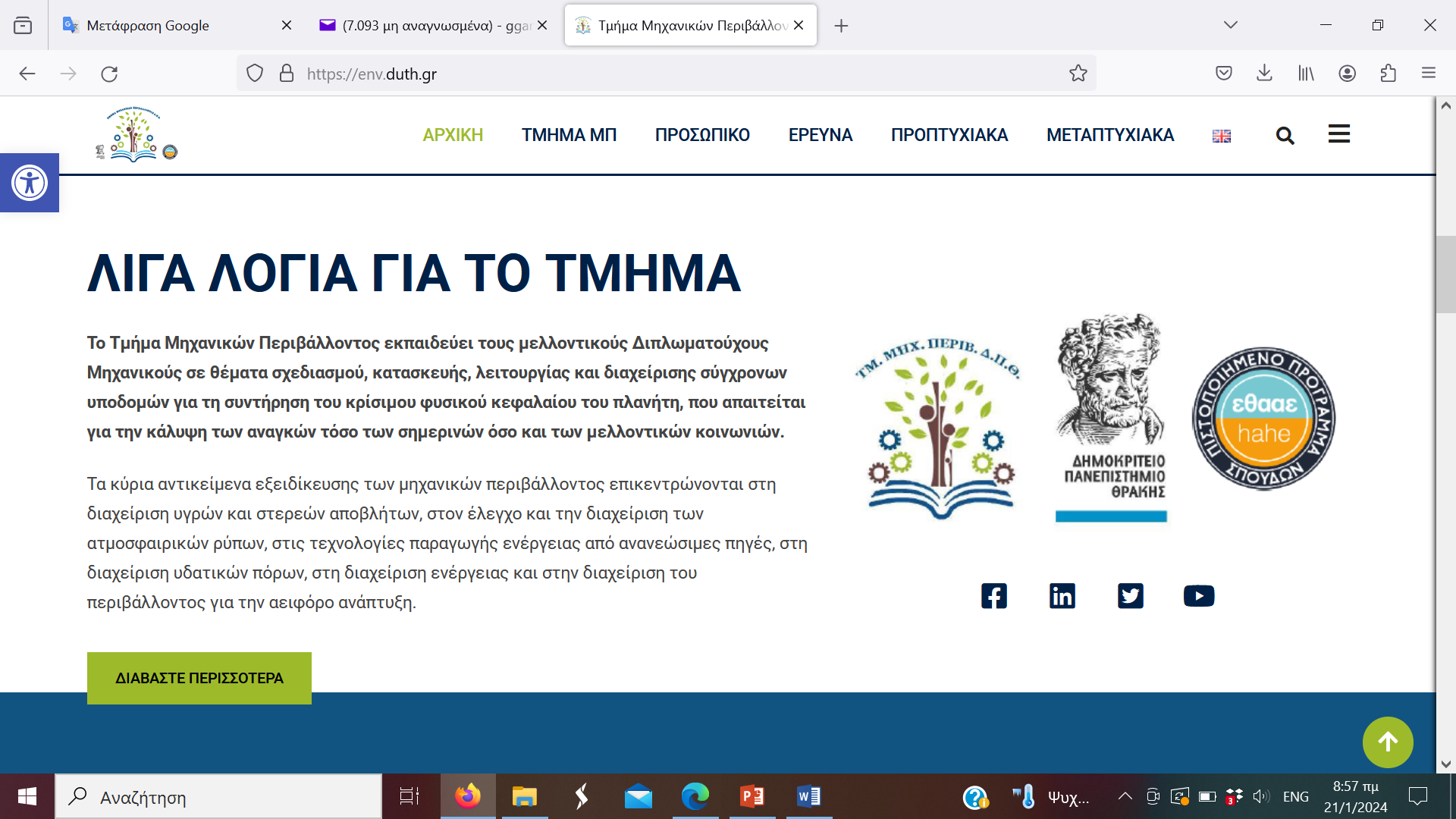 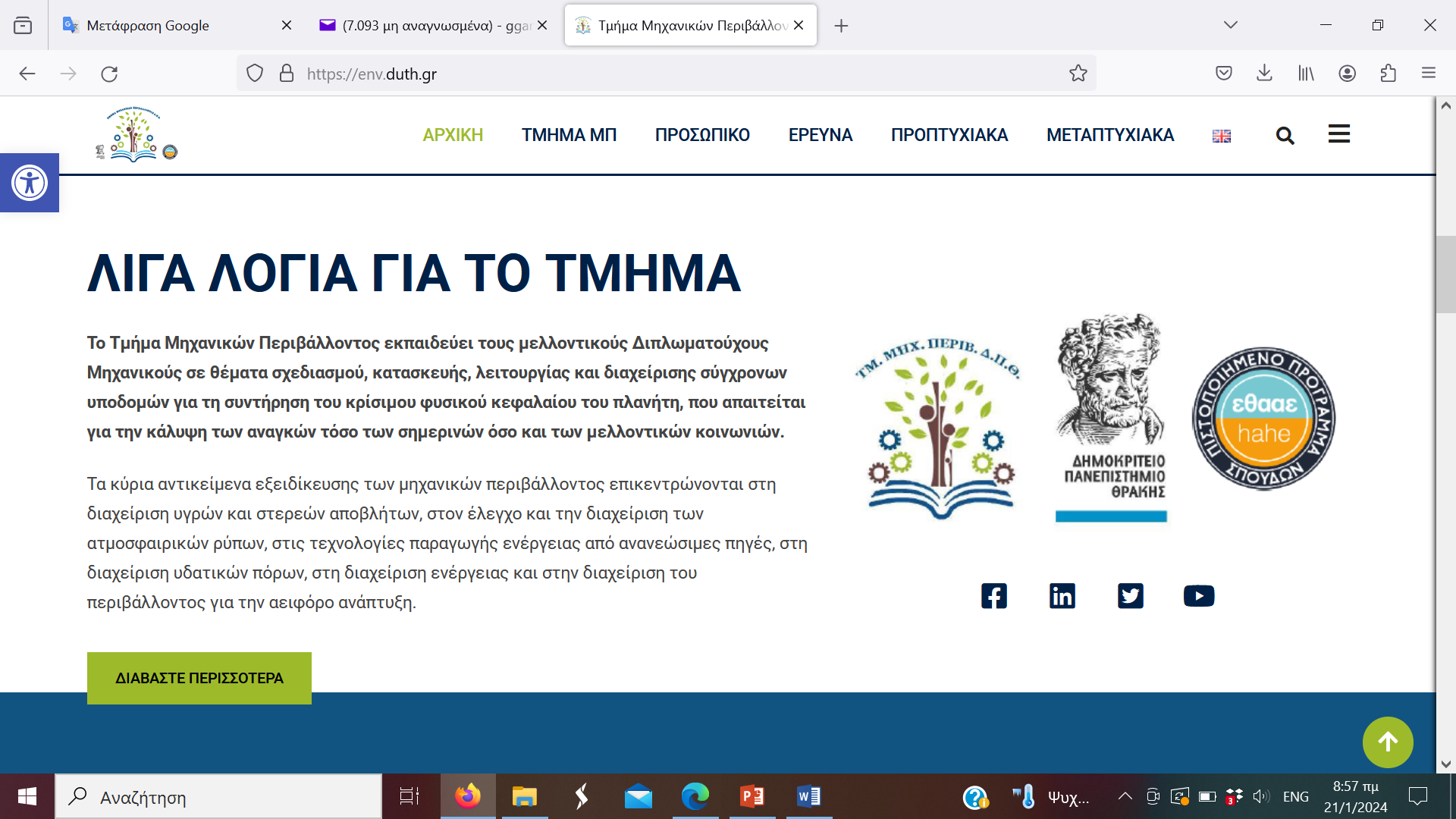 Social Life Cycle Assessment
Δρ. Γκαρμπούνης Γεώργιος
Μεταδιδακτορικός ερευνητής ΤΜΠ ΔΠΘ
Εισαγωγή 1/8
Στο παρελθόν όταν οι καταναλωτές έπρεπε να επιλέξουν μεταξύ δύο παρόμοιων προϊόντων, η λήψη απόφασης ήταν σχετικά εύκολη. Απλώς ζύγιζαν τα οφέλη του κόστους και της ποιότητας πριν αποφασίσουν. 
Σήμερα οι επιλογές είναι πολλές και δύσκολες.
Σήμερα οι αγοραστές ωθούνται να έχουν επίγνωση των επιπτώσεων στο περιβάλλον και στις τοπικές οικονομίες από τις επιλογές τους.
Αγοράζουμε από το αγρόκτημα ή από το supermarket? Ποια επιλογή θα οδηγήσει σε ένα λιγότερο ρυπασμένο περιβάλλον και σε έναν πιο  βιώσιμο κόσμο?
Εισαγωγή 2/8
Η ανάλυση κύκλου ζωής έχει χρησιμοποιηθεί για την εκτίμηση των περιβαλλοντικών επιπτώσεων ενός προϊόντος ή μιας διεργασίας. 
Τα αποτελέσματα της ανάλυσης κύκλου ζωής λαμβάνονται υπόψη από τις εταιρείες προκειμένου να γνωρίζουν ποιες πτυχές της παραγωγικής τους διαδικασίας είναι αποδοτικές και ποιες χρειάζονται βελτίωση για να μειωθούν οι περιβαλλοντικές επιπτώσεις. 
Η κοινωνική ανάλυση κύκλου ζωής (S-LCA) προσθέτει νέες διαστάσεις στην εκτίμηση των επιπτώσεων και πολύτιμες πληροφορίες σε όσους επιδιώκουν να παράγουν ή να αγοράζουν με υπευθυνότητα.
Εισαγωγή 3/8
Ας υποθέσουμε ότι η εταιρεία Shirtz παράγει βαμβακερά μπλουζάκια και ζητά την διενέργεια για λογαριασμό της LCA και S-LCA.



Με την διενέργεια LCA η εταιρεία επιθυμεί να γνωρίζει το περιβαλλοντικό αποτύπωμα από την παραγωγή των T-shirt και τις βελτιώσεις που θα ενσωματώσει στην παραγωγική διαδικασία για την μείωση των δυσμενών περιβαλλοντικών επιπτώσεων.
Με την εκτέλεση S-LCA η εταιρεία επιθυμεί να γνωρίζει ποια φάση της παραγωγικής διαδικασίας έχει τη μεγαλύτερη συμμετοχή σε εργατοώρες και ποια φάση αντανακλά τις σημαντικότερες κοινωνικές επιπτώσεις.
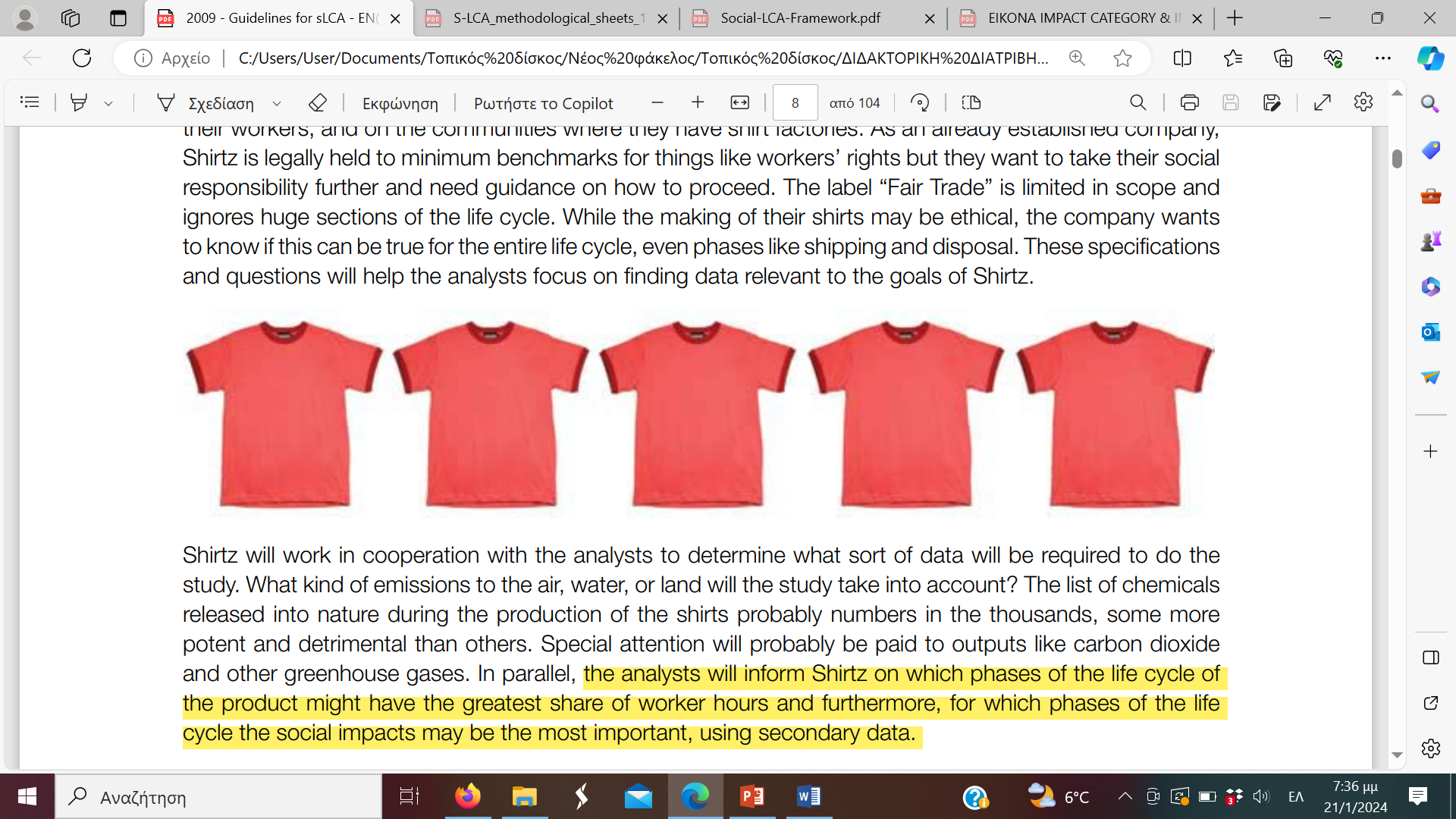 Εισαγωγή 4/8
Οι περιβαλλοντικές επιπτώσεις ποσοτικοποιούνται πολύ πιο εύκολα από τις κοινωνικές επιπτώσεις για προφανείς λόγους.
Ωστόσο το S-LCA είναι εξίσου σημαντικό με το LCA
Δημιουργούνται αρκετά ερωτήματα όπως:
Πως μπορεί να εκτελεστεί το S-LCA?
Πως πραγματοποιείται η συλλογή δεδομένων?
Πως εκτιμούνται οι κοινωνικές επιπτώσεις?
Με πιο τρόπο μια βιοτεχνία ρούχων επηρεάζει τους κατοίκους μιας μικρής κοινότητας?
Εισαγωγή 5/8
Οι καταναλωτές θέτουν στον εαυτό τους ερωτήσεις σχετικά με τις κοινωνικές και οικονομικές συνθήκες βάσει των οποίων παράγεται ένα προϊόν.





Οι επιχειρήσεις δεν θέλουν να συνδέονται με την «παιδική εργασία» ή την «διαφθορά», ούτε εντός του οργανισμού τους ούτε στην αλυσίδα εφοδιασμού τους.
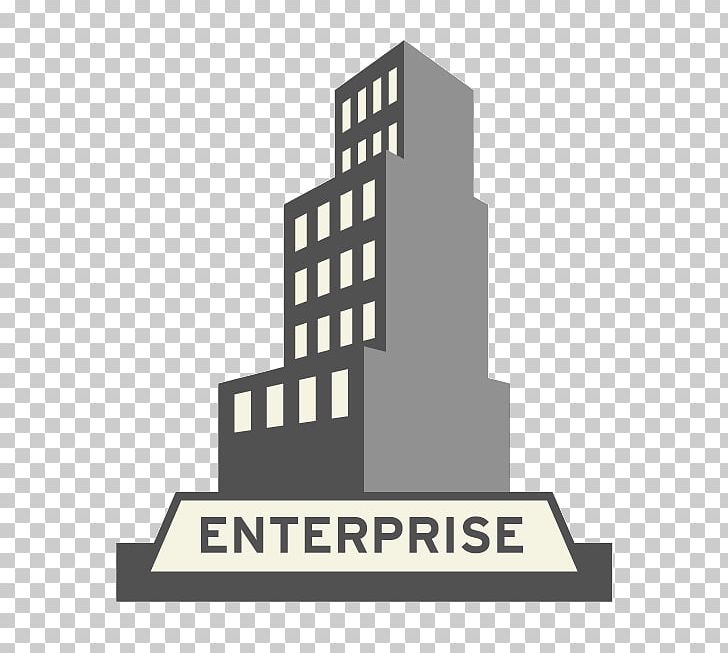 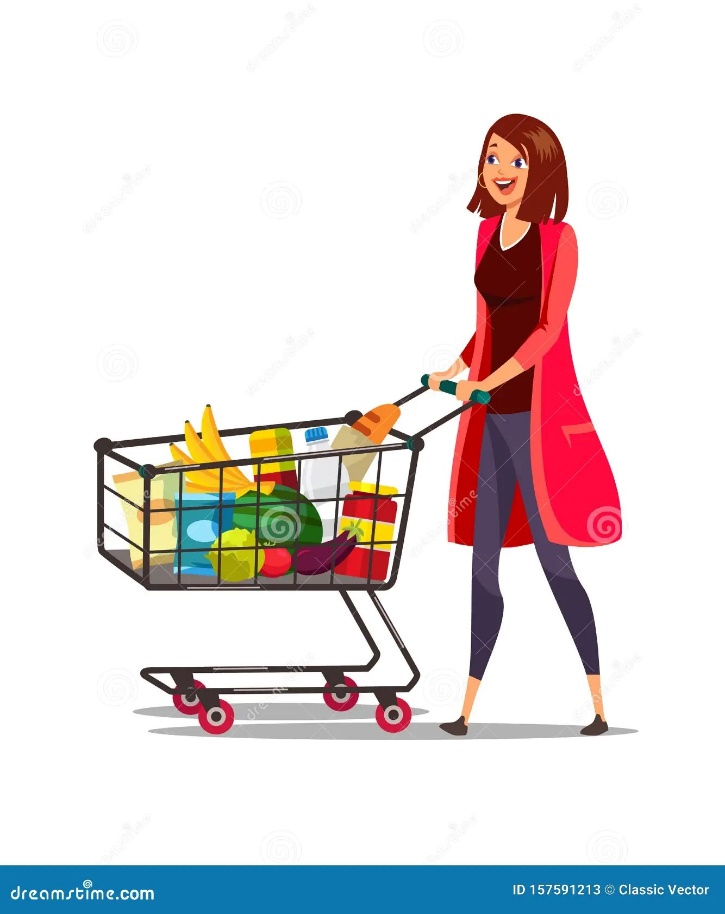 Εισαγωγή 6/8
Συνδικαλιστικές οργανώσεις θέλουν να δείχνουν αλληλεγγύη στους στα μέλη τους.




Πώς μπορούν τα παραπάνω εμπλεκόμενα μέρη να γνωρίζουν ότι τα αγαθά και υπηρεσίες παράγονται με ένα βιώσιμο τρόπο?
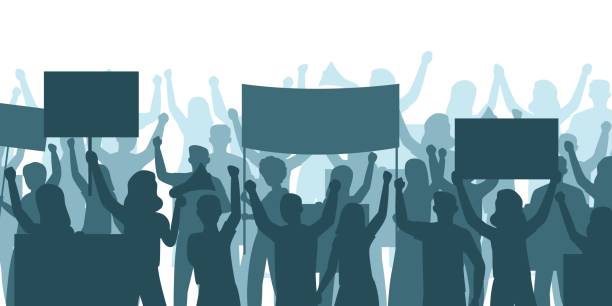 Εισαγωγή 7/8
Εισαγωγή 8/8
Η συζήτηση για την ενσωμάτωση κοινωνικών κριτηρίων στην ανάλυση κύκλου ζωής ξεκίνησε το 1993 με μια δημοσίευση της SETAC με θέμα: «A Conceptual Framework for Life Cycle Impact Assessment” (Fava J. et al., 1993).».
Σύμφωνα με την παραπάνω δημοσίευση «………..Η κύρια έμφαση θα πρέπει να δοθεί στις περιβαλλοντικές επιπτώσεις που προκύπτουν άμεσα ή έμμεσα από άλλες κοινωνικές επιπτώσεις……..»
Το πλαίσιο και οι έννοιες του S-LCA
Βιώσιμη ανάπτυξη
Ανθρώπινη ευημερία
Βιώσιμη κατανάλωση
Κοινωνική εταιρική ευθύνη
Βιώσιμη ανάπτυξη
Το 1987 η παγκόσμια επιτροπή για το περιβάλλον και την ανάπτυξη περιέγραψε την βιώσιμη ανάπτυξη ως μια διαδικασία αλλαγών στην οποία η εκμετάλλευση των πόρων, η κατεύθυνση των επενδύσεων, ο προσανατολισμός της τεχνολογικής ανάπτυξης και των θεσμικών αλλαγών γίνονται με γνώμονα τόσο τις παρούσες ανάγκες όσο και τις  ανάγκες των μελλοντικών γενεών» (WCED, 1987).
Ο παραπάνω ορισμός περιέχει δύο έννοιες κλειδιά:
Η έννοια των αναγκών, ιδιαίτερα οι βασικές ανάγκες των φτωχών του κόσμου, στις οποίες πρωταρχική προτεραιότητα πρέπει να δοθεί,
Η ιδέα των περιορισμών που επιβάλλονται από την τεχνολογία και την κοινωνική οργάνωση στην ικανότητα του περιβάλλοντος να καλύπτει παρούσες και μελλοντικές ανάγκες.
Ανθρώπινη ευημερία
Η ανθρώπινη ευημερία αποτελεί μια βασική έννοια σε μια τεχνική S-LCA που στοχεύει στη βελτίωση των κοινωνικών συνθηκών καθόλη τη διάρκεια του κύκλου ζωής ενός προϊόντος.
Πολλοί όροι χρησιμοποιούνται όταν αναφερόμαστε στην ανθρώπινη ευημερία:
ποιότητα ζωής, 
βιοτικό επίπεδο και ανθρώπινη ανάπτυξη, 
εκπλήρωση βασικών ανθρώπινων αναγκών, 
ευτυχία και χρησιμότητα
Βιώσιμη κατανάλωση και παραγωγή
Στη διάσκεψη του Ρίο το 1992 αποφασίστηκε ότι για την επίτευξη βιώσιμης ανάπτυξης και υψηλότερης ποιότητας ζωής για όλους τους ανθρώπους, τα κράτη θα πρέπει να μειώσουν και να εξαλείψουν τα μη βιώσιμα πρότυπα παραγωγής και κατανάλωσης και να προωθήσουν  κατάλληλες δημογραφικές πολιτικές.
Το 2008  η Ευρωπαϊκή Επιτροπή παρουσίασε ένα σχέδιο δράσης για τη βιώσιμη παραγωγή και κατανάλωση και τη βιώσιμη βιομηχανική πολιτική στο οποίο ο ρόλος των τεχνικών ανάλυσης κύκλου ζωής είχε ιδιαίτερη αξία.
Κοινωνική εταιρική ευθύνη 1/2
Αποτελεί μια άποψη σύμφωνα με την οποία οι επιχειρήσεις ενσωματώνουν κοινωνικές και περιβαλλοντικές ανησυχίες στις επιχειρηματικές τους δραστηριότητες και στην αλληλεπίδρασή τους με τα ενδιαφερόμενα μέρη τους σε εθελοντική βάση.
Δύο βασικές προϋποθέσεις:
Για να έχουν καλή απόδοση οι επιχειρήσεις, οι μάνατζερ πρέπει να δώσουν προσοχή σε ένα ευρύ φάσμα ενδιαφερομένων (περιβαλλοντικοί λομπίστες, τοπική κοινωνία, ανταγωνιστές).
Οι μάνατζερ έχουν υποχρέωση έναντι των ενδιαφερομένων μερών οι οποία επεκτείνεται πέρα από αυτούς.
Κοινωνική εταιρική ευθύνη 2/2
S-LCA
Η κοινωνική ανάλυση κύκλου ζωής διεξάγεται για οποιοδήποτε προϊόν, ακόμη και για τα προϊόντα που θεωρούνται επιβλαβή για την κοινωνία (πχ όπλα).
Όταν αναφερόμαστε στις αιτίες των κοινωνικών επιπτώσεων, μιλάμε ουσιαστικά για τρεις διαστάσεις:
Συμπεριφορές. Αφορά κοινωνικές επιπτώσεις που προκαλούνται από μια συγκεκριμένη συμπεριφορά (π.χ. απαγόρευση εργαζομένων να δημιουργούν συνδικάτα, ανοχή της παράνομης παιδικής εργασίας, κατάσχεση εγγράφων ταυτότητας εργαζομένων)
Κοινωνικές διεργασίες. Οι κοινωνικές επιπτώσεις είναι το αποτέλεσμα κοινωνικοοικονομικών αποφάσεων.
Κεφάλαια. (ανθρώπινα, κοινωνικά, πολιτιστικά). Οι κοινωνικές επιπτώσεις σχετίζονται με τα χαρακτηριστικά (π.χ. επίπεδο εκπαίδευσης) που κατέχονται από ένα άτομο, μια ομάδα, μια κοινωνία.
Οι τρείς παραπάνω διαστάσεις συνδέονται μεταξύ τους π.χ. Η πίεση για χαμηλές τιμές (κοινωνική διεργασία) ωθεί τους προμηθευτές σε παράνομη παιδική εργασία (συμπεριφορά) μια πρακτική που μπορεί να γίνει αποδεκτή σε μια κοινωνία λόγω συστημικής φτώχιας (κεφάλαιο)
Πλαίσιο αξιολόγησης S-LCA
Στάδια κύκλου ζωής του προϊόντος
Κατηγορίες εμπλεκομένων μερών και υποκατηγορίες επιπτώσεων
Κατηγορίες εμπλεκομένων μερών και υποκατηγορίες επιπτώσεων
Τα τέσσερα στάδια του S-LCA
Καθορισμός του σκοπού και του αντικειμένου της μελέτης 1/5
Το πρώτο πράγμα που χρειάζεται κατά την εκτέλεση ενός S-LCA είναι μια σαφής δήλωση του σκοπού. Αυτή η δήλωση περιγράφει την προβλεπόμενη χρήση και τον επιδιωκόμενο στόχο. Στη συνέχεια, η μελέτη θα οριστεί για την επίτευξη αυτού του σκοπού, εντός οποιωνδήποτε περιορισμών.
Η φάση του καθορισμού σκοπού και του αντικειμένου της μελέτης συνίσταται σε ένα σύνολο ενεργειών που συνοψίζονται παρακάτω:
Προσδιορισμός των στόχων, της λειτουργικότητας του προϊόντος, της λειτουργικής μονάδας κ.λ.π.
Προσδιορισμός των μεταβλητών που θα χρησιμοποιηθούν.
Προγραμματισμός συλλογής δεδομένων, και καθορισμός κατηγοριών επιπτώσεων
Προσδιορισμός των εμπλεκομένων μερών σε κάθε μια από τις διαδικασίες.
Καθορισμός του σκοπού και του αντικειμένου της μελέτης 2/5
Ο απώτερος στόχος για τη διεξαγωγή μιας S-LCA είναι η προώθηση της βελτίωσης των κοινωνικών συνθηκών και της συνολικής κοινωνικοοικονομικής απόδοσης ενός προϊόντος καθ' όλη τη διάρκεια του κύκλου ζωής του για όλα τα ενδιαφερόμενα μέρη του.
Ένας βασικός στόχος της χρήσης των αποτελεσμάτων του S-LCA είναι να τονωθεί η βελτίωση των κοινωνικών (και κοινωνικοοικονομικών) συνθηκών, οι διάλογοι μεταξύ των ενδιαφερομένων μερών και των υπευθύνων λήψης αποφάσεων.
Το πρώτο βήμα του S-LCA στοχεύει να απαντήσει στα ερωτήματα: Γιατί διεξάγεται το S-LCA; Ποια είναι η προβλεπόμενη χρήση του? Ποιος θα χρησιμοποιήσει τα αποτελέσματα; Τι θέλουμε να αξιολογήσουμε;
Καθορισμός του σκοπού και του αντικειμένου της μελέτης 3/5
Μια κοινωνική ανάλυση κύκλου ζωής απευθύνεται στον οργανισμό που διεξάγει τη μελέτη, στις συνδικαλιστικές οργανώσεις και εκπροσώπους εργαζομένων, στους καταναλωτές, στις κυβερνήσεις, στις ΜΚΟ, στους σχεδιαστές προϊόντων κ.λ.π.
Ο καθορισμός του product system αποτελεί σημαντικό στάδιο στα πλαίσια του καθορισμού του σκοπού και του αντικειμένου της μελέτης
Το product system περιλαμβάνει αλυσίδες διεργασιών, καταγράφει την κύρια σειρά παραγωγής και απεικονίζεται σε ένα διάγραμμα ροής διεργασιών.
Καθορισμός του σκοπού και του αντικειμένου της μελέτης 4/5
Καθορισμός του σκοπού και του αντικειμένου της μελέτης 5/5
Κατάλογος στοιχείων που θα πρέπει να «εξεταστούν και να περιγραφούν με σαφήνεια» στο πλαίσιο της πρώτης φάσης μιας μελέτης S-LCA:
Σύστημα προϊόντων
Λειτουργίες του συστήματος προϊόντων
Λειτουργική μονάδα
Όρια του συστήματος
Τύπος δεδομένων που πρόκειται να συλλεχθεί 
Κατηγορίες εμπλεκομένων μερών που θα συμπεριληφθούν
Κατηγορίες επιπτώσεων που θα ληφθούν υπόψη
Μέθοδοι εκτίμησης επιπτώσεων
Υποθέσεις
Περιορισμοί
Λειτουργική μονάδα 1/3
Προκειμένου να καθορίσουμε την λειτουργική μονάδα προτείνονται 5 βήματα:
Βήμα 1ο  Περιγραφή του προϊόντος με τις ιδιότητές του, συμπεριλαμβανομένης της κοινωνικής χρησιμότητάς του
Βήμα 2ο Προσδιορισμός του σχετικού τμήματος της αγοράς
Βήμα 3ο Προσδιορισμός των σχετικών εναλλακτικών λύσεων προϊόντων
Βήμα 4ο Ποσοτικοποίηση  της λειτουργικής μονάδας
Βήμα 5ο Προσδιορισμός του διαγράμματος ροής για κάθε ένα από τα συστήματα προίόντων
Λειτουργική μονάδα 2/3
Παράδειγμα (πουκάμισο):
Βήμα 1ο Περιγραφή του προϊόντος με τις ιδιότητές του, συμπεριλαμβανομένης της κοινωνικής χρησιμότητάς του. Πρώτα πρέπει να περιγραφεί το πουκάμισο: Είναι T-Shirt; Είναι μακρυμάνικο πουκάμισο; Είναι μάλλινο πουκάμισο; Ας θεωρήσουμε ότι μιλάμε για ένα T-Shirt κατασκευασμένο από την εταιρεία P, μια δημοφιλής μάρκα αθλητικών ειδών. Ποιες είναι οι ιδιότητες που μπορούμε να αναγνωρίσουμε για αυτό το T-Shirt; Λειτουργικότητα: Για να καλύψει το σώμα, να κρατήσει ένα άτομο άνετο και στεγνό… Τεχνικές προδιαγραφές: Βαμβακερό, κοντά μανίκια, χωρίς κουμπιά, ανθεκτικό και να πλένεται… Πρόσθετες υπηρεσίες: Για χρήση ως πανί μετά την απόρριψη… Αισθητική: Να είναι κεντημένο και εμπριμέ και να έχει σχέδιο που να ξεχωρίζει από το περσινό σχέδιο… Εικόνα: Να είναι μια δημοφιλής αθλητική μάρκα… Κόστος: Να έχει μέγιστο κόστος xx $, προσιτό σε έναν καταναλωτή με μέσο εισόδημα Ειδικές περιβαλλοντικές και κοινωνικές ιδιότητες: Να είναι κατασκευασμένο από πιστοποιημένο οργανικό υλικό
Λειτουργική μονάδα 3/3
Βήμα 2ο Προσδιορισμός του σχετικού τμήματος της αγοράς. Ανέμελη, αθλητική  εικόνα και περιβαλλοντική συνείδηση
Βήμα3ο Προσδιορισμός των σχετικών εναλλακτικών λύσεων προϊόντων. Μάρκες X, Y και Z, που μαζί αποτελούν το 85% της αγοράς υψηλού επιπέδου για μπλουζάκια
Βήμα4ο Ποσοτικοποίηση της λειτουργικής μονάδας. Το T-shirt φοριέται και πλένεται για 70 ημέρες 
Βήμα 5ο Ροές αναφοράς. 1 μπλουζάκι βάρους 250 γραμμαρίων, συν μέτριο νερό, απορρυπαντικό και πλυντήριο που απαιτούνται για πλύνετε ένα μπλουζάκι 70 φορές, απόρριψη 250 γραμμαρίων βαμβακερό ύφασμα.
Καταγραφή δεδομένων 1/3
Βήμα 1ο Καθορίζουμε που βρίσκονται τα unit processes (χώρα, περιοχή, κοινότητα) καθώς και τους εμπλεκόμενους οργανισμούς. Επίσης καθορίζουμε ποιες δραστηριότητες θεωρούνται μεταβλητές (ώρες εργασίας, προστιθέμενη αξία)

Βήμα 2ο Καθορίζουμε τα hotspots σε όλη τη διάρκεια ζωής του προϊόντος
Καταγραφή δεδομένων 2/3
Τα κοινωνικά hotspots είναι διεργασίες που λαμβάνουν χώρα σε μια περιοχή στην οποία μια κατάσταση μπορεί να αποτελέσει πρόβλημα, κίνδυνος ή ευκαιρία σε σχέση με ένα θέμα κοινωνικού ενδιαφέροντος. Αυτά τα θέματα κοινωνικού ενδιαφέροντος αντιπροσωπεύουν ζητήματα που θεωρείται ότι απειλούν την κοινωνική ευημερία. 

Τα θέματα κοινωνικού ενδιαφέροντος αφορούν τα ανθρώπινα δικαιώματα, τις συνθήκες εργασίας, την πολιτιστική κληρονομιά, την φτώχια, τις ασθένειες, τις πολιτικές συγκρούσεις.
Καταγραφή δεδομένων 3/3
Η συλλογή δεδομένων πραγματοποιείται από:
Ανασκόπηση της βιβλιογραφίας
Διαδικτυακή αναζήτηση 
Έλεγχος εγγράφων της επιχείρησης (μισθοδοσίες, συστήματα διαχείρισης)
Έλεγχος εγγράφων δημοσίων αρχών
Συνεντεύξεις
Ερωτηματολόγια
Εκτίμηση των επιπτώσεων 1/3
Το στάδιο της εκτίμησης των επιπτώσεων περιλαμβάνει:

Επιλογή των κατηγοριών και των υποκατηγοριών επιπτώσεων
Συσχέτιση της καταγραφής δεδομένων με συγκεκριμένες κατηγορίες και υποκατηγορίες επιπτώσεων (ταξινόμηση)
Προσδιορισμός των αποτελεσμάτων για τους δείκτες υποκατηγοριών (χαρακτηρισμός)
Εκτίμηση των επιπτώσεων 2/3
Εκτίμηση των επιπτώσεων 3/3
Ερμηνεία αποτελεσμάτων 1/3
Το συγκεκριμένο στάδιο αποσκοπεί στο να αναλύσει τα αποτελέσματα, να καταλήξει σε συμπεράσματα, να εξηγήσει τους περιορισμούς της μελέτης και να προβεί σε συστάσεις.
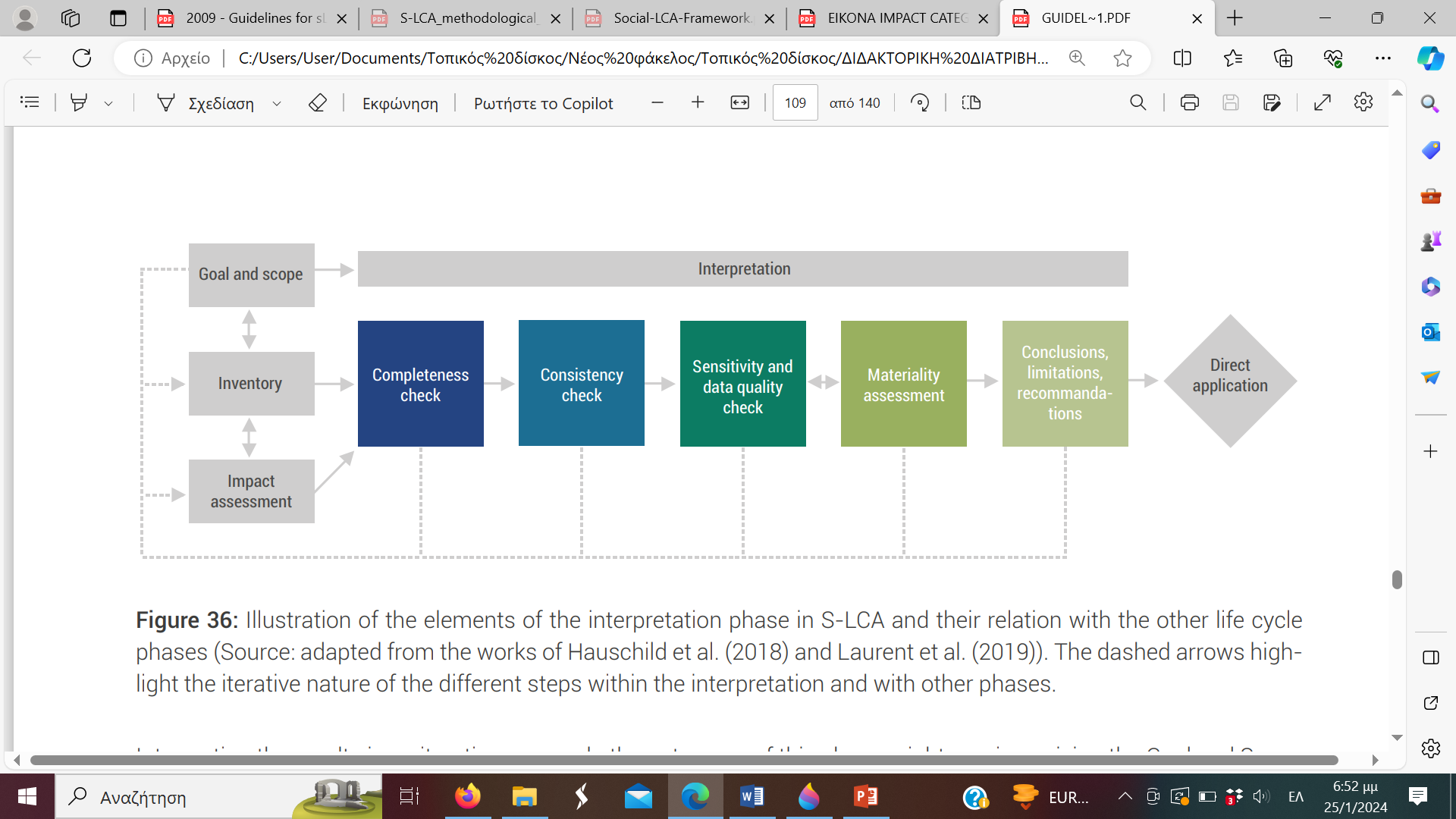 Ερμηνεία αποτελεσμάτων 2/3
Ερμηνεία αποτελεσμάτων 3/3
Σήμανση
Σας ευχαριστώ
Δρ. Γκαρμπούνης Γιώργος 
Μεταδιδακτορικός ερευνητής ΤΜΠ ΔΠΘ
ggkarmpo@env.duth.gr